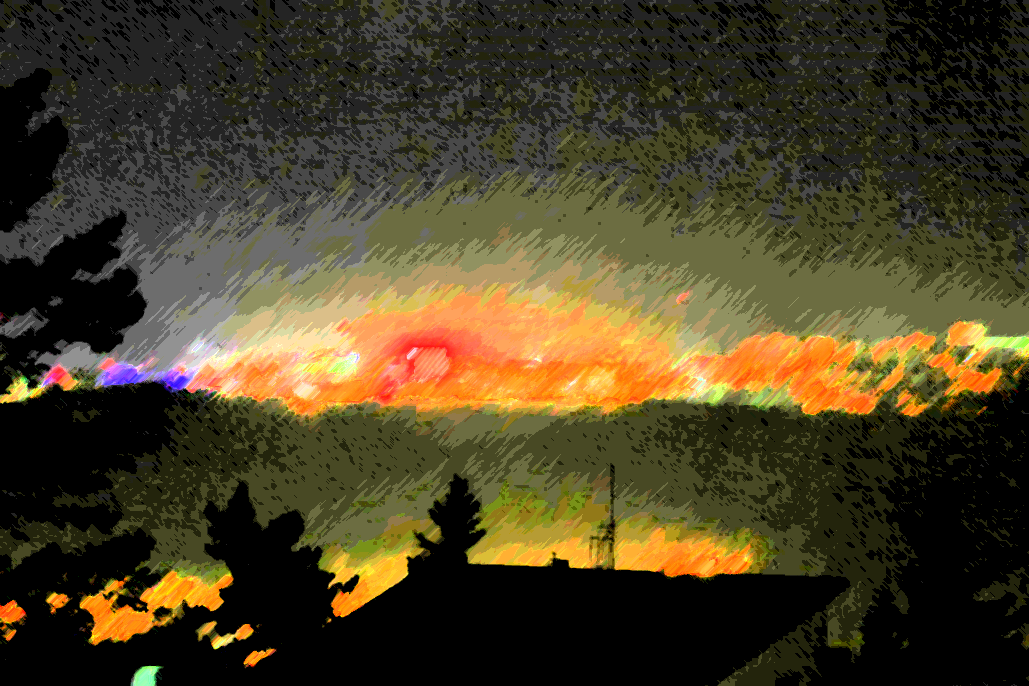 Astronomie
Projektový týden Kvart
Fyzika
Sluneční soustava
Symboly planet
Život hvězdy
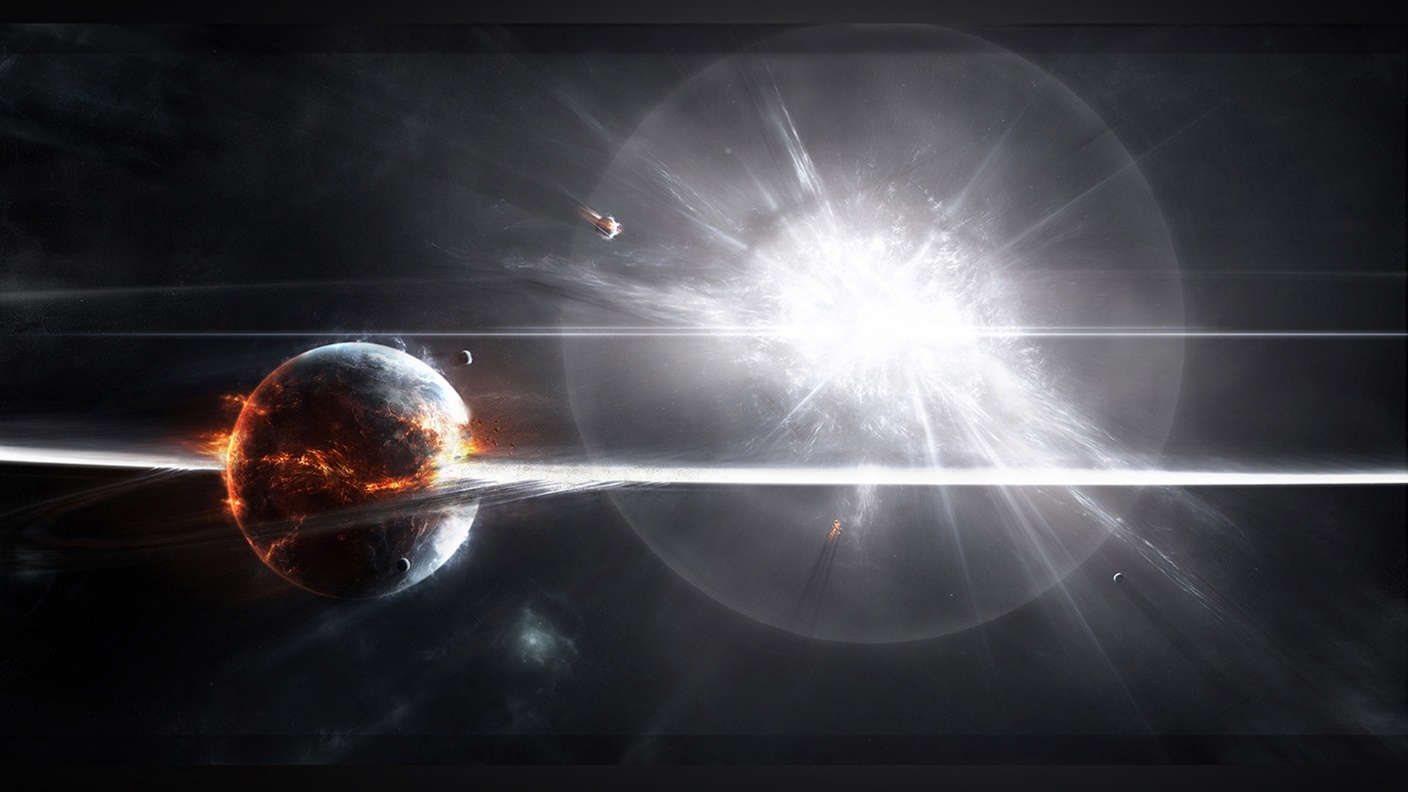 Model sluneční soustavy
Model sluneční soustavy v měřítku 1: 200 000 000
Výpočet průměrů jednotlivých planet:
Neptun: d = 49 244 km = 4 924 400 000 cm => 4 924 400 000: 200 000 000 => asi 24,6 cm… velikost modelu planety Neptun
Jupiter: asi 71,5 cm
Merkur: asi 2,5 cm
Venuše: asi 6,1 cm
Země: asi 6,3 cm
Mars: asi 3,39 cm
Merkur: asi 2,4 cm
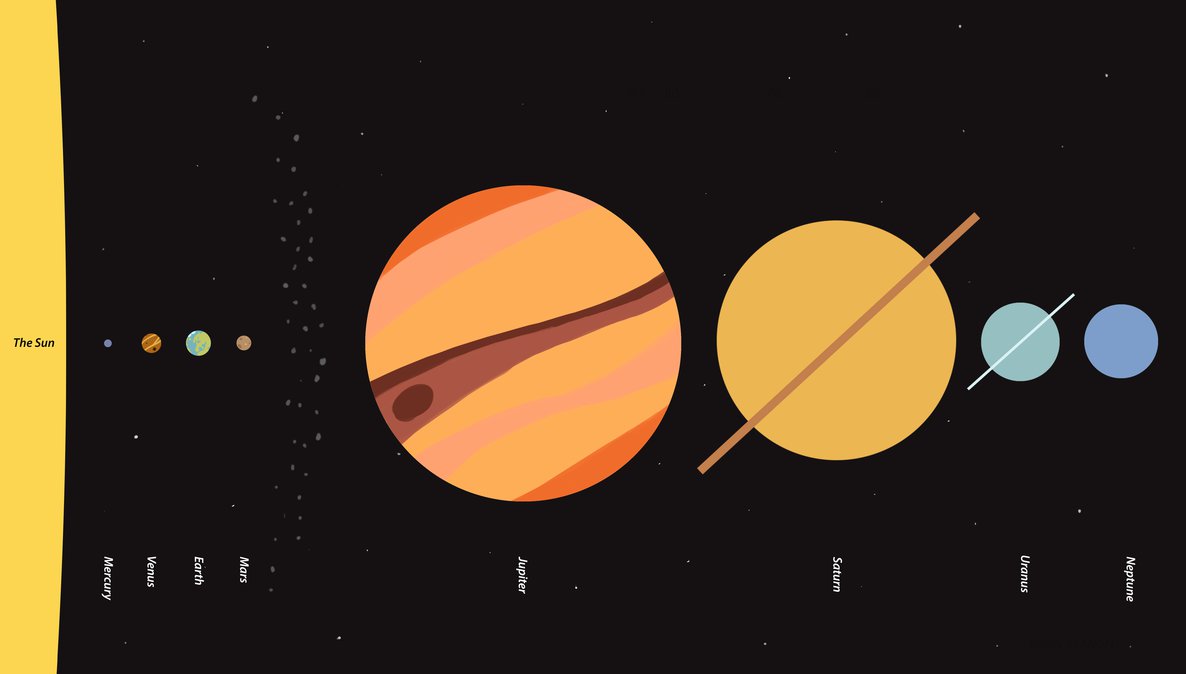 Stavba modelů planet
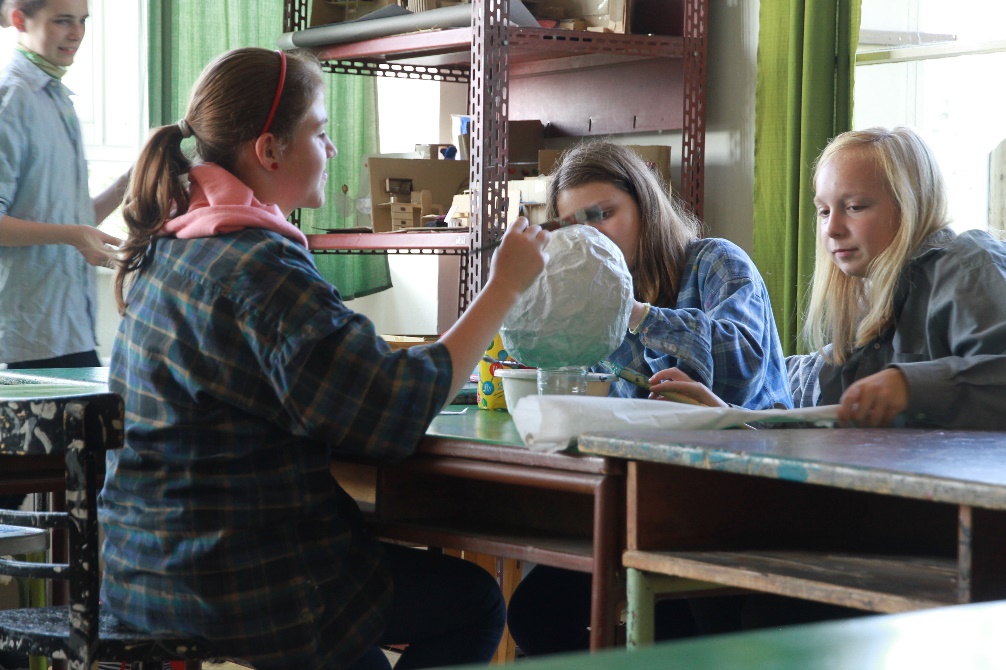 Hvězdárna a planetárium Brno
Navštívili jsme celkově tři programy:
Cesta za miliardou hvězd
Rozjímání pod noční oblohou
Pozorování noční oblohy
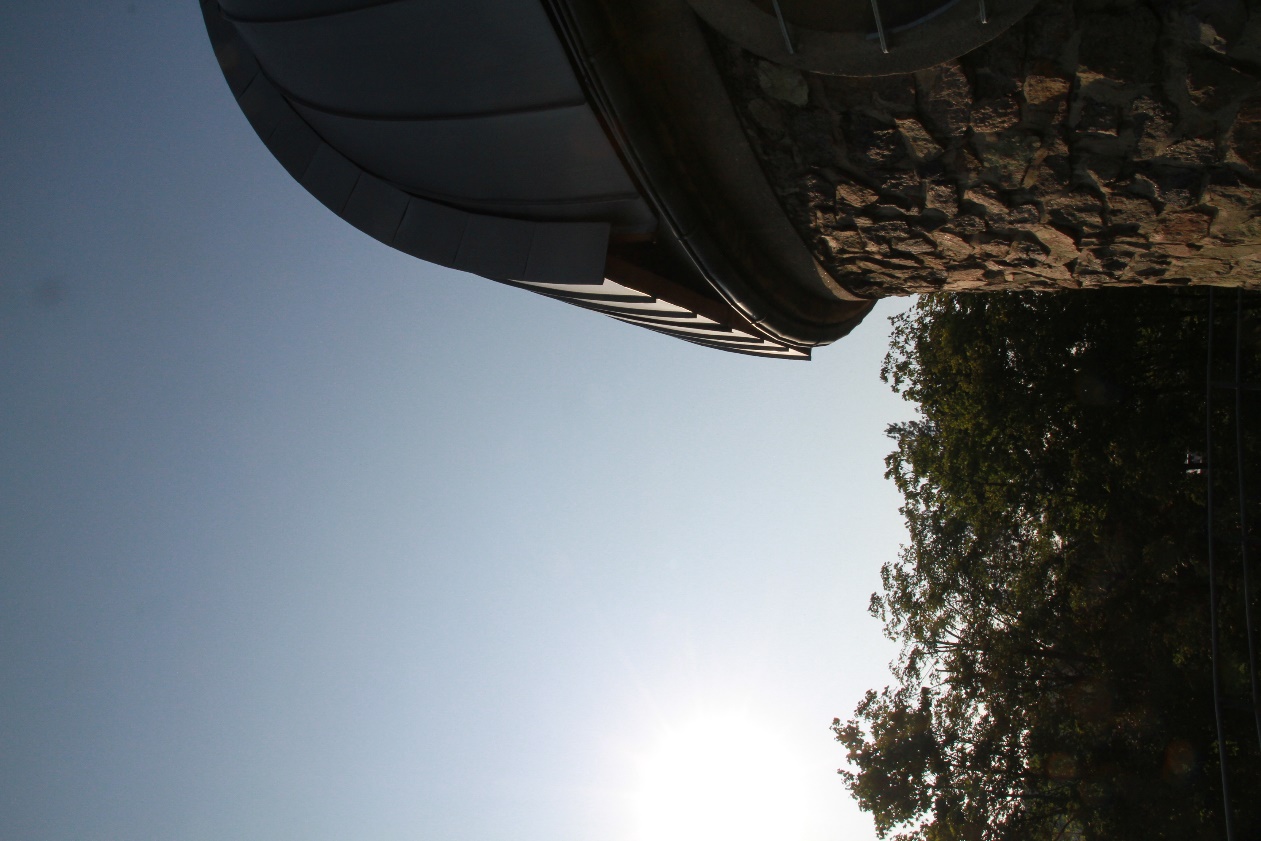 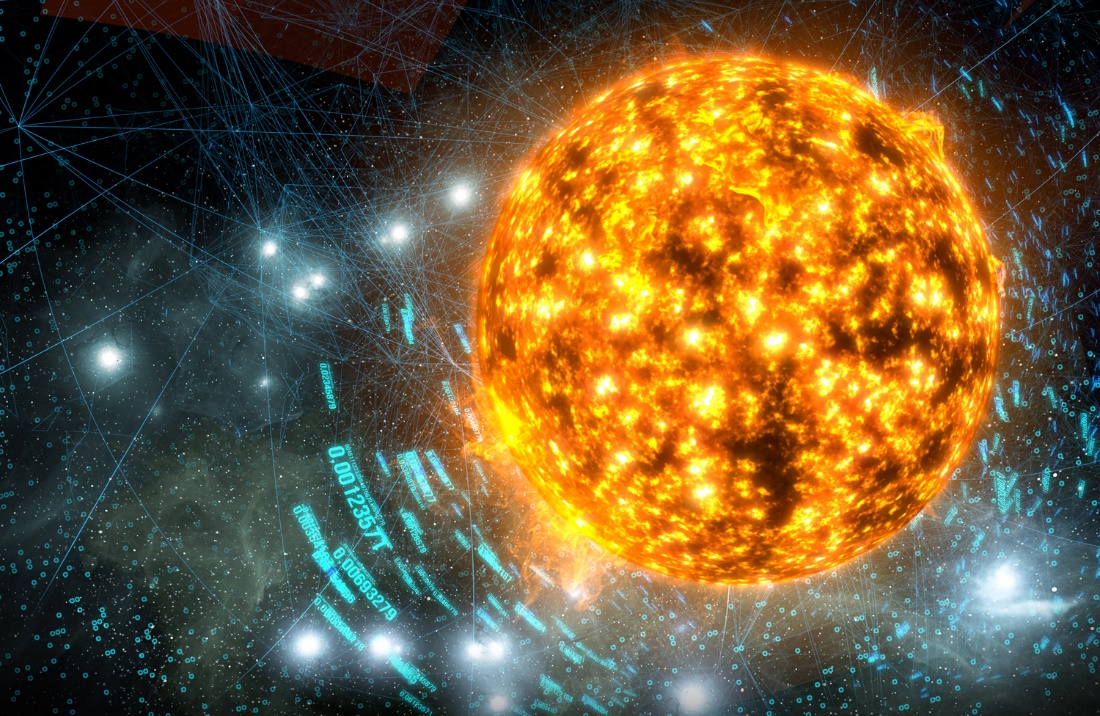 Středeční přespání ve škole a program na hvězdárně
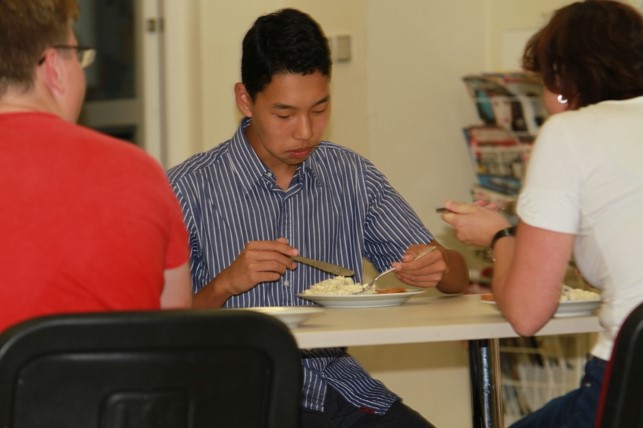 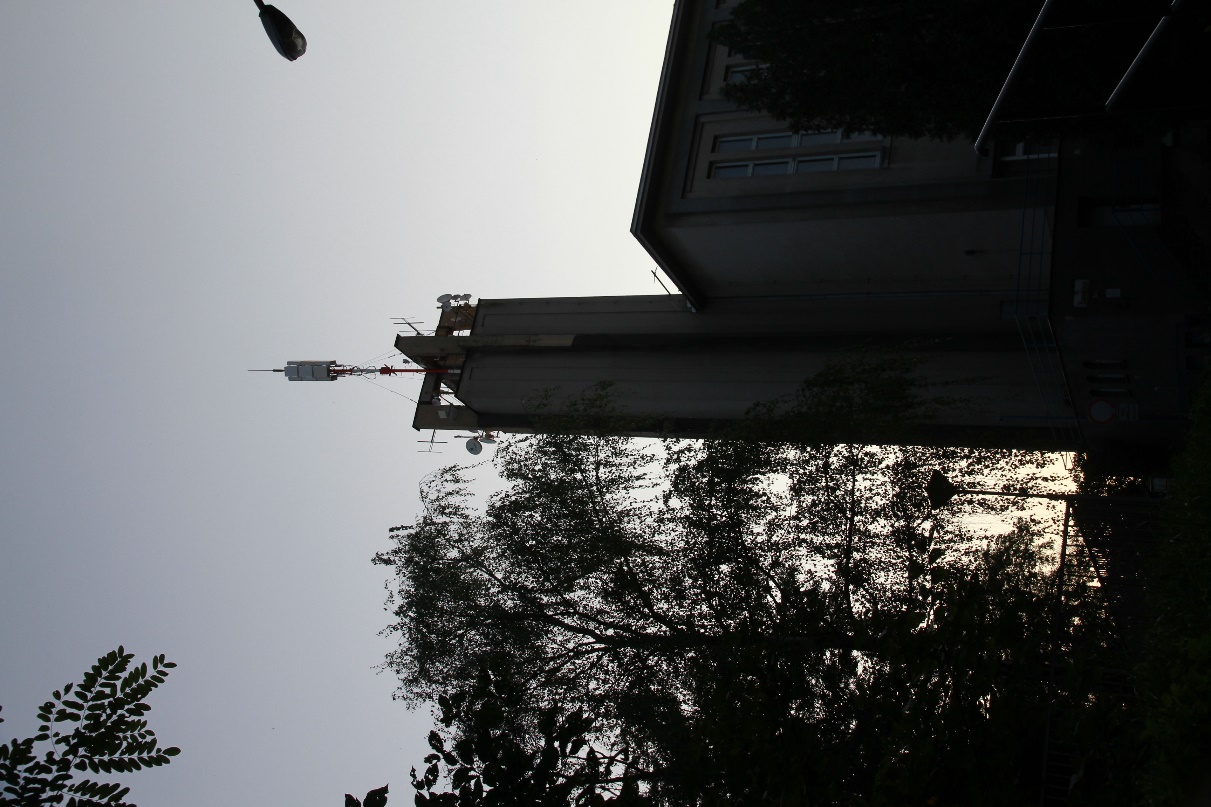 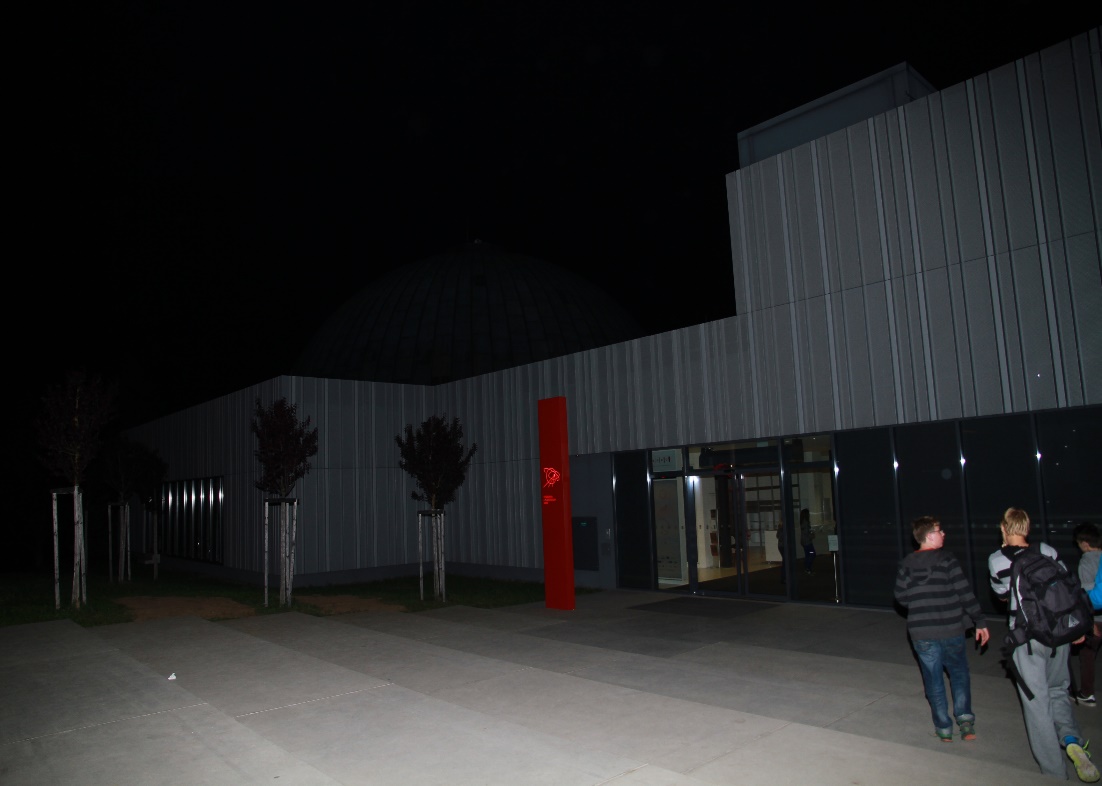 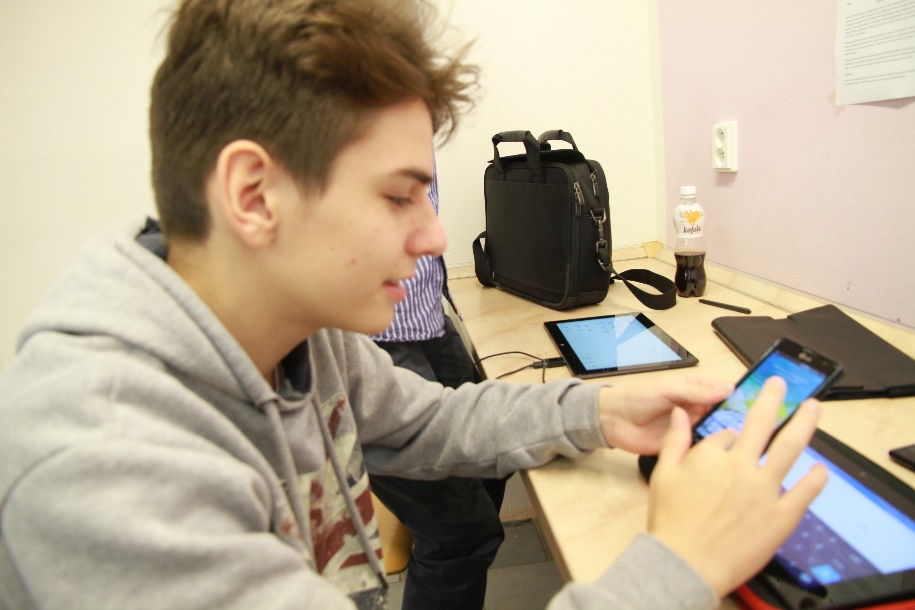 Výroba raket
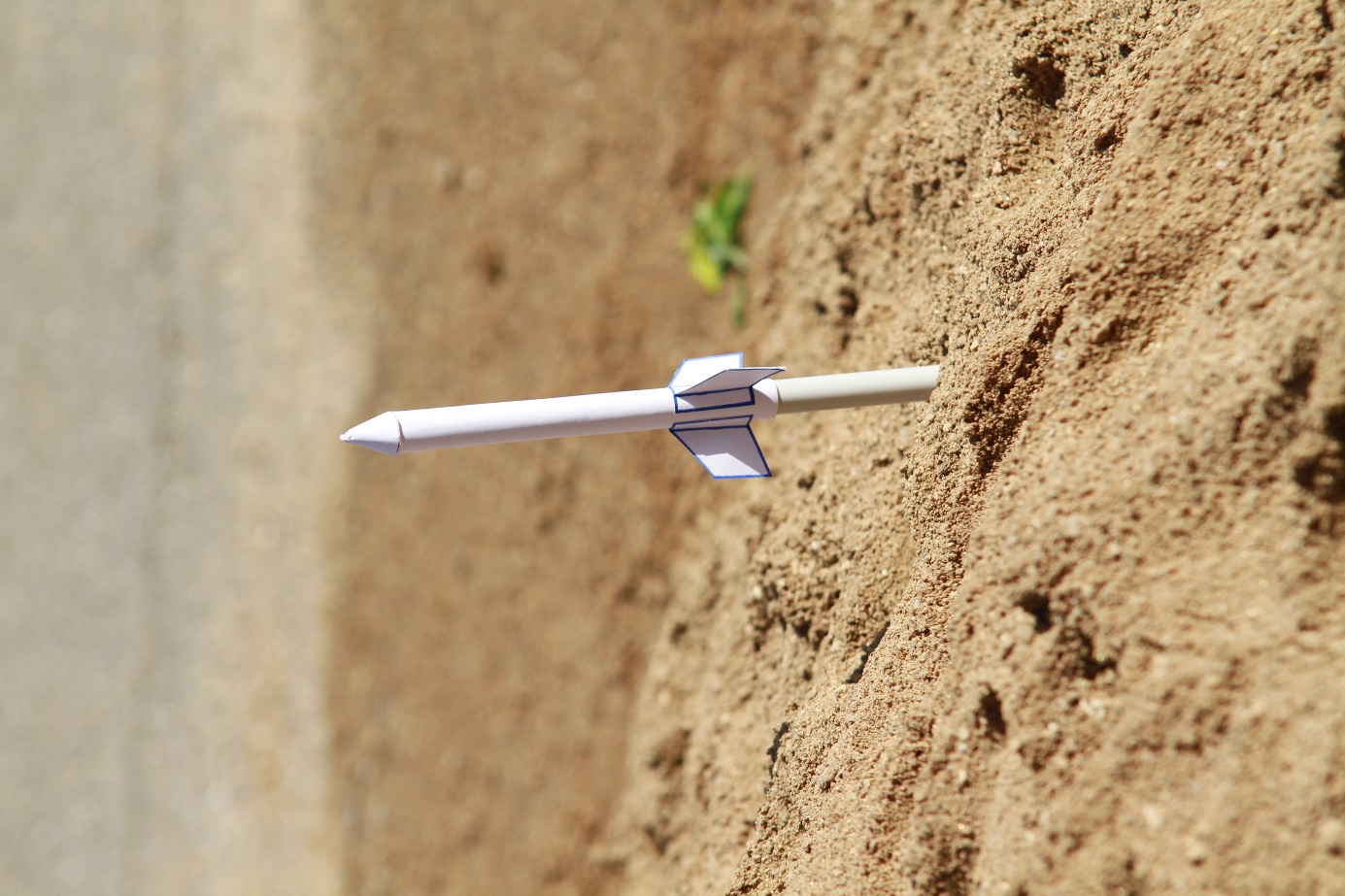 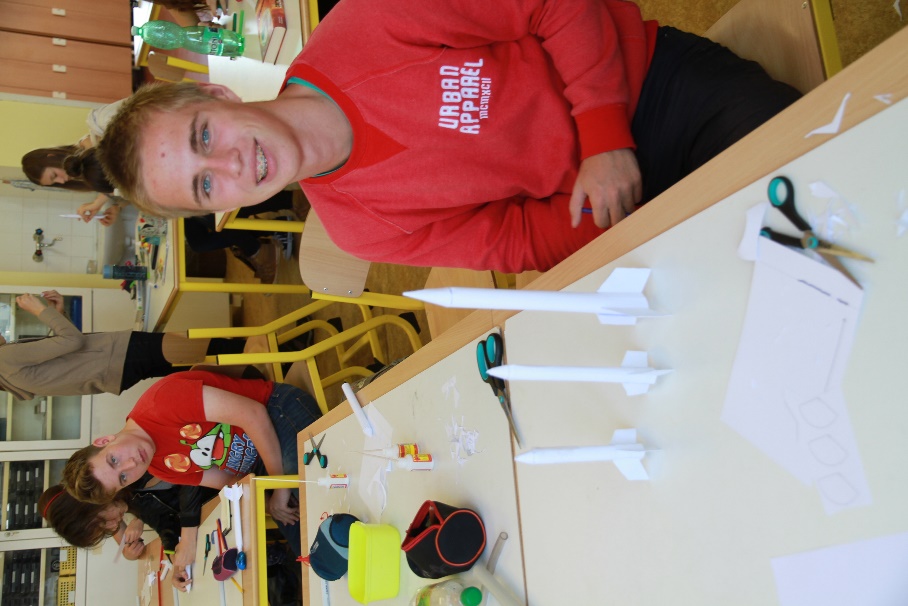 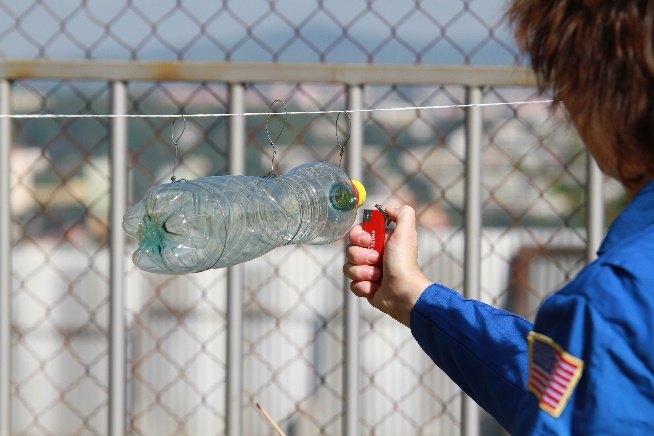 Účastníci
Mgr. Jitka Piskačová
Tercie A: 
	Tomáš Obůrka
	Jan Panovský
	Vojtěch Horký
	Tereza Jouklová
	Kamila Špringlová
	Michal Foltýn
	Václav Škarda
	Vít Pokorný
Tercie B:
	Daniel Polanský
	Tomáš Průša
	Marie Hudcová
	Petra Dítětová
	Anna Lukášková
	Roman Oberfranc
	Olivie Ivančíková
	Dana Skřičková
	Anna Homolová
	Vojtěch Man
	Jiří Vlach
	Filip Nováček
	Barbora Šobová